Molecular Geometry and Bonding Theories
Chapter 8
Section 8.1 Molecular Compounds
Key Concepts:
How are the melting points and boiling points of molecular compounds different from ionic compounds?

What information does a molecular formula provide?
Vocabulary
covalent bond
molecule
diatomic molecule
molecular compound
molecular formula
Molecules and 
Molecular Compounds
Key Concept: Molecular compounds tend to have relatively lower melting and boiling points than ionic compounds.
	Covalent bond: when two atoms are held together by the sharing of electrons.

	   Water                  (H2O)     H – O – H
      Carbon Dioxide   (CO2)     O = C = O   
    Molecule: a neutral group of atoms joined together by covalent bonds.
	Diatomic Molecule: a molecule consisting of two atoms.
             Example: Oxygen molecule   (O2)   O = O
Molecules and Molecular Compounds
Key Concept: Molecular compounds tend to have relatively lower melting and boiling points than ionic compounds.
	
	Molecular compound: a compound composed of molecules, and made of different atoms (two or more nonmetals).    Water                  (H2O)     H – O – H
                       Carbon Dioxide   (CO2)     O = C = O
Draw diagrams of ionic and covalent bonds to understand the differences:
Ionic Compound: Salt
Array of sodium ions and chloride ions:
Molecular Compound: Water
Collection of water molecules:
Structure: ???
Chemical Formula: ???
Structure: ???
Chemical Formula: ???
Draw diagrams of ionic and covalent bonds to understand the differences:
Ionic Compound: Salt
Array of sodium ions and chloride ions:
Molecular Compound: Water
Collection of water molecules:
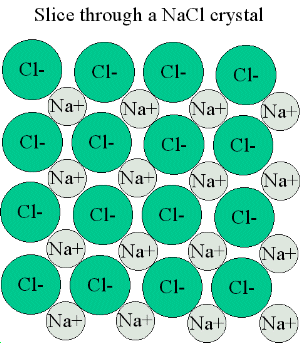 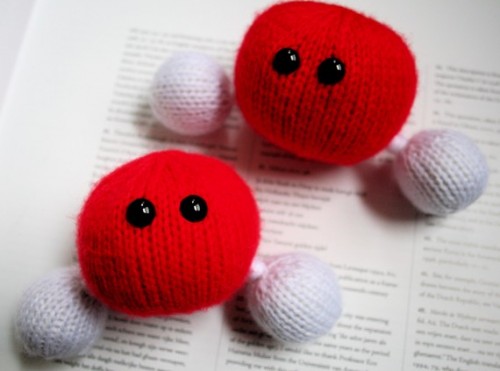 Structure: Na+ Cl-
Chemical Formula: NaCl
Structure: H – O – H
Chemical Formula: H2O
Molecular Formulas
Key Concept: A Molecular formula shows how many atoms of each element a molecule contains.
	Molecular formula: the chemical formula of a molecular compound.
                  
Water 
Carbon dioxide
Ammonia (NH3)
Ethane (C2H6)

*Refer to page: 216
Practice
Write the electron dot structures of the following molecules:                  

BF3  (boron trifluoride)
CH4  (methane)
SF4  (sulfur tetrafluoride)
CO  (carbon monoxide)
BeCl2 (beryllium dichloride)

*Refer to page: 216
Sections 8.2 – 8.3 Bonding Theories
Key Concepts:

What is the VSEPR Theory?
How does the VSEPR Theory predict the shape of molecules?
H
H
H
C
H
H
C
H
H
H
tetrahedral
shape of
methane
H
109.5o
C
H
H
H
CH4
molecular
   shape
molecular 
 formula
structural 
 formula
ball-and-stick
     model
tetrahedron
H
Cl
H
Cl
H
Cl
C
C
H
Cl
H
109.5o
C
H
H
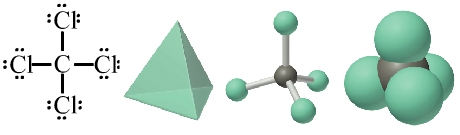 H
space-filling model
Methane & Carbon Tetrachloride
molecular 
 formula
structural 
 formula
molecular
   shape
ball-and-stick
     model
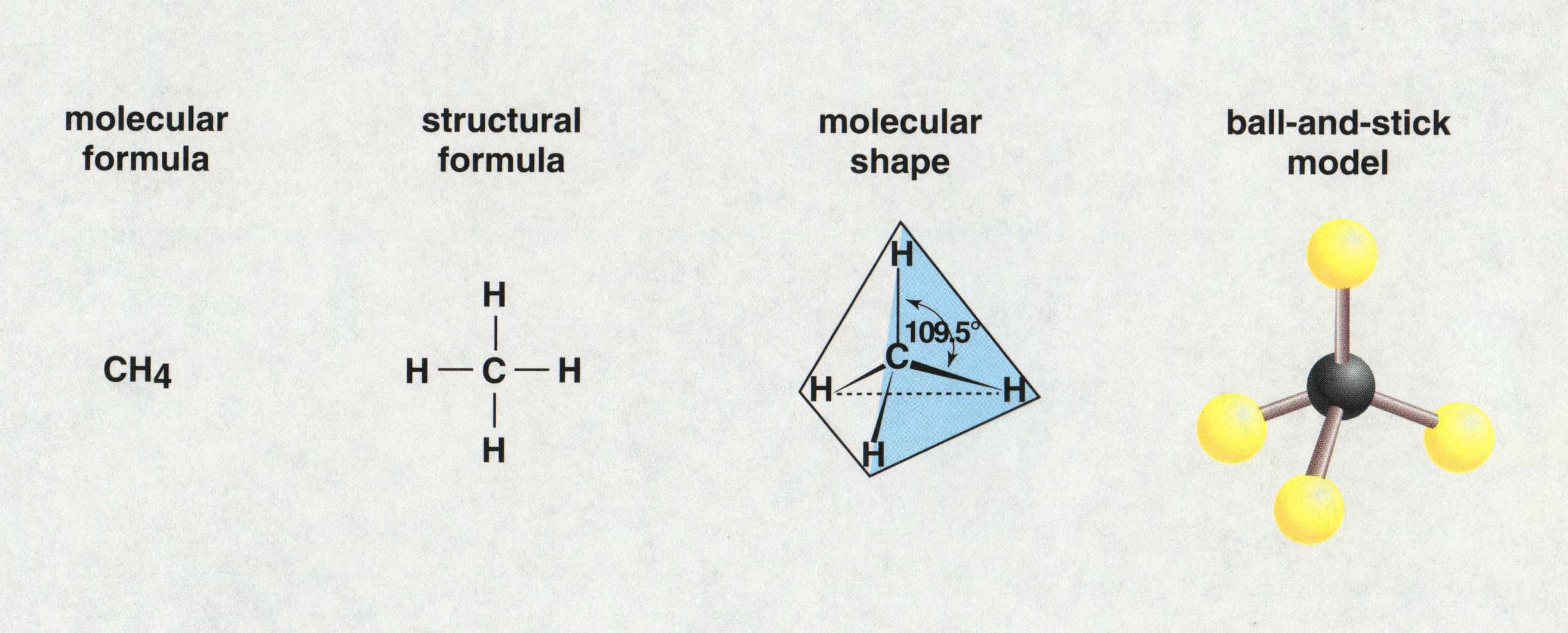 CH4
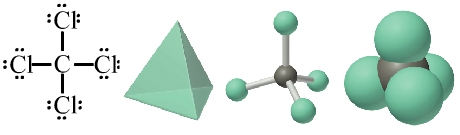 CCl4
[Speaker Notes: The molecular geometry is predicted by first writing the Lewis structure, then using the VSEPR model to determine the electron-domain geometry, and finally focusing on the atoms themselves to describe the molecular structure.]
H
109.5o
C
H
H
H
104.5o
107.3o
Molecular Geometry
180o
109.5o
Trigonal planar
Linear
Tetrahedral
Bent
Trigonal pyramidal
H2O  CH4   AsCl3   AsF5    BeH2    BF3   CO2
..
H
N
C
H
H
H
H
107o
109.5o
H
H
O
O
O
O
O
O
O3, ozone
..
O
H
..
104.5o
H
CH4, methane
NH3, ammonia
H2O, water
..
lone pair
electrons
B
A
B
B
A
B
B
B
A
B
Ba
B
B
Be
A
Be
B
B
B
Be
A
B
B
Ba
B
Molecular Shapes
Three atoms (AB2)
Four atoms (AB3)
Linear  (180o)
Bent
Trigonal planar (120o)
Trigonal pyramidal
T-shaped
linear
trigonal planar
Five atoms (AB4)
tetrahedral
Tetrahedral (109.47o)
Square planar
Seesaw
Six atoms (AB5)
Trigonal bipyramidal (BeABe, 120o) & (BeABa, 90o)
Square pyramidal
Trigonal
bipyramidal
Seven atoms (AB6)
Octahedral
Bailar, Moeller, Kleinberg, Guss, Castellion, Metz, Chemistry, 1984, page 313.
B
:
N
:
:
O
Bonding and Shape of Molecules
Number 
of  Bonds
Number of 
Unshared Pairs
Covalent
Structure
Shape
Examples
-Be-
0


0


0


1


2
2


3


4


3


2
Linear


Trigonal planar


Tetrahedral


Pyramidal


Bent
BeCl2


BF3


CH4, SiCl4


NH3, PCl3


H2O, H2S, SCl2
C
Molecular Shapes
AB2
Linear
AB3
Trigonal planar
AB3E
Angular or Bent
AB4
Tetrahedral
AB3E
Trigonal
pyramidal
AB3E2
Angular 
or Bent
AB2E3
Linear
AB5
Trigonal bipyramidal
AB4E
Irregular tetrahedral
(see saw)
AB3E2
T-shaped
AB6E
Square pyramidal
AB5E2
Square planar
AB6
Octahedral
..
..
..
S
O
O
O
C
O
O
S
N
F
O
O
F
F
F
F
F
F
F
F
F
F
P
S
Xe
F
F
F
F
F
Cl
F
F
F
F
F
The VSEPR Model
The Shapes of Some Simple ABn Molecules
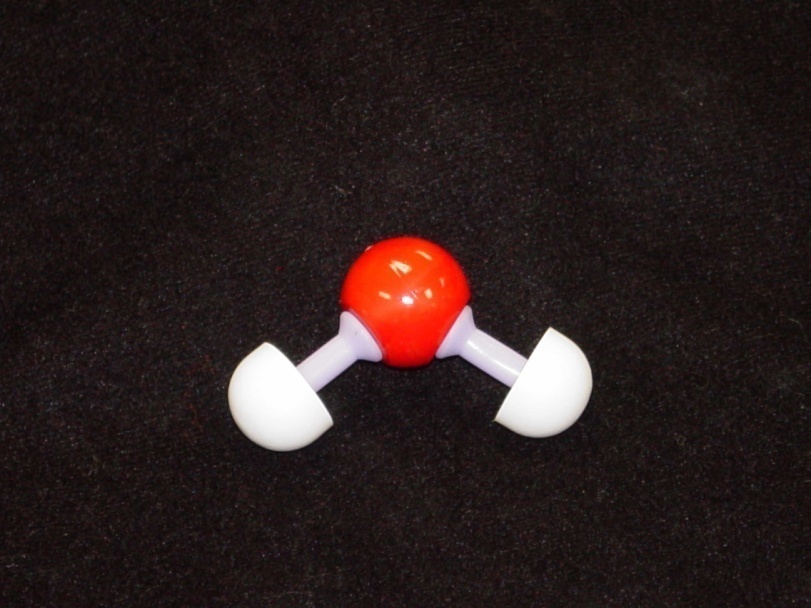 SO2
Linear
Bent
Trigonal
planar
Trigonal
pyramidal
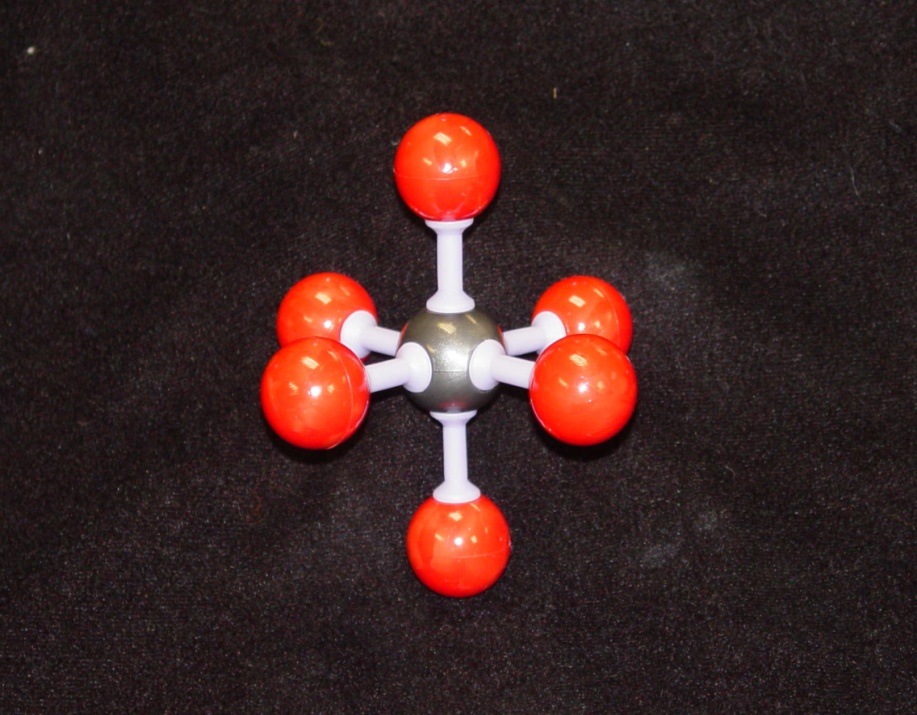 SF6
T-shaped
Square
planar
Trigonal
bipyramidal
Octahedral
Brown, LeMay, Bursten, Chemistry The Central Science, 2000, page 305
[Speaker Notes: Students often confuse electron-domain geometry with molecular geometry.  
You must stress that the molecular geometry is a consequence of the electron domain geometry.

The best arrangement of a given number of electron domains is the one that minimizes the repulsions among them.]
Molecular Shapes
AB2
Linear
AB3
Trigonal planar
AB2E
Angular or Bent
AB4
Tetrahedral
AB3E
Trigonal
pyramidal
AB2E2
Angular 
or Bent
AB2E3
Linear
AB5
Trigonal bipyramidal
AB4E
Irregular tetrahedral
(see saw)
AB3E2
T-shaped
AB6
Octahedral
AB5E
Square pyramidal
AB4E2
Square planar
[Speaker Notes: (Source:  R.J. Gillespie, J. Chem. Educ., 40, 295, 1963.)]
Geometry of Covalent Molecules ABn, and ABnEm
Shared 
Electron
Pairs
Unshared 
Electron
Pairs
Type
Formula
Ideal
Geometry
Observed
Molecular Shape
Examples
2
2
2
2
3
3

3
4

4

4
5

5
6
0
1
2
3
0
1

2
0

1

2
0

1
0
Linear
Trigonal planar
Tetrahedral
Trigonal bipyramidal
Trigonal planar
Tetrahedral

Triangular bipyramidal
Tetrahedral

Triangular bipyramidal

Octahedral
Triangular bipyramidal

Octahedral
Octahedral
Linear
Angular, or bent
Angular, or bent
Linear
Trigonal planar
Triangular pyramidal

T-shaped
Tetrahedral

Irregular tetrahedral
     (or “see-saw”)
Square planar
Triangular bipyramidal

Square pyramidal
Octahedral
CdBr2
SnCl2, PbI2
OH2, OF2, SCl2, TeI2
XeF2
BCl3, BF3, GaI3
NH3, NF3, PCl3, AsBr3

ClF3, BrF3
CH4, SiCl4, SnBr4, ZrI4

SF4, SeCl4, TeBr4
      
XeF4
PF5, PCl5(g), SbF5

ClF3, BrF3, IF5
SF6, SeF6, Te(OH)6,
    MoF6
AB2
AB2E
AB2E2
AB2E3
AB3
AB3E

AB3E2
AB4

AB4E

AB4E2
AB5

AB5E
AB6
Bailar, Moeller, Kleinberg, Guss, Castellion, Metz, Chemistry, 1984, page 317.
F
F
F
F
F
P
S
F
F
F
F
F
F
Molecules with Expanded Valence Shells
Atoms that have expanded octets have AB5 (trigonal bipyramidal) 
or AB6 (octahedral) electron domain geometries.
Trigonal bipyramidal structures have a plane containing three electron pairs.
The fourth and fifth electron pairs are located 
  above and below this plane.
In this structure two trigonal pyramids share a base.
For octahedral structures, there is a plane containing four electron pairs.
Similarly, the fifth and sixth electron pairs are located 
 above and below this plane.
Two square pyramids share a base.
F
F
P
F
F
F
Trigonal Bipyramid
The three electron pairs in the plane are called equatorial.

 The two electron pairs above and below this plane are called axial.

 The axial electron pairs are 180o apart and 90o from to the equatorial electrons.

 The equatorial electron pairs are 120o apart.

 To minimize electron-electron repulsions, nonbonding pairs are always placed 
   in equatorial positions, and bonding pairs in either axial or equatorial positions.
F
F
F
F
F
S
Xe
F
F
F
F
F
Octahedron
The four electron pairs in the plane are 90o to each other.

 The remaining two electron pairs are 180o apart and 90o 
   from the electrons in the plane.

 Because of the symmetry of the system, each position is equivalent.

 The equatorial electron pairs are 120o apart.

 If we have five bonding pairs and one nonbonding pair, it doesn’t matter 
  where the nonbonding pair is placed.
 The molecular geometry is square pyramidal.

 If two nonbonding pairs are present, the repulsions are minimized by pointing
  them toward opposite sides of the octahedron.
The molecular geometry is square planar.
B
A
B
B
B
A
B
B
A
B
B
B
Ba
Be
A
Be
B
B
B
Be
A
B
B
Ba
B
Electron-Domain Geometries
Electron-Domain
Geometry
Predicted 
Bond Angles
Number of 
Electron Domains
Arrangement of
Electron Domains
180o



120o



109.5o


120o
 90o



 90o
Linear



Trigonal
planar


Tetrahedral


Trigonal-
bipyramidal



Octahedral
2


3


4


5


6
Acetic Acid, CH3COOH
H
O
H
C
C
O
H
H
Number of electron domains
4
3
4
Trigonal
planar
Electron-domain geometry
Tetrahedral
Tetrahedral
Predicted bond angles
109.5o
120o
109.5o
Hybridization of central atom
sp3
sp2
none
Brown, LeMay, Bursten, Chemistry The Central Science, 2000, page 314
Section 8.4Molecular Polarity
Key Concepts

How do molecules become polarized/charged?
What is a dipole-moment?
What do network solids have high melting points?
Courtesy Christy Johannesson www.nisd.net/communicationsarts/pages/chem
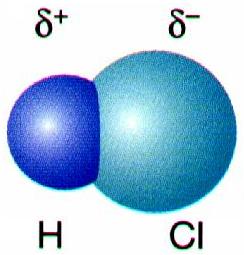 +
-
H    Cl
Dipole Moment
Direction of the polar bond in a molecule.
Arrow points toward the more electronegative atom.
Courtesy Christy Johannesson www.nisd.net/communicationsarts/pages/chem
Determining Molecular Polarity
Depends on:
dipole moments
molecular shape
Courtesy Christy Johannesson www.nisd.net/communicationsarts/pages/chem
F
BF3
B
F
F
Determining Molecular Polarity
Nonpolar Molecules
Dipole moments are symmetrical and cancel out.
Courtesy Christy Johannesson www.nisd.net/communicationsarts/pages/chem
O
net
dipole
moment
H2O
H
H
Determining Molecular Polarity
Polar Molecules
Dipole moments are asymmetrical and don’t cancel .
Courtesy Christy Johannesson www.nisd.net/communicationsarts/pages/chem
H
net
dipole
moment
CHCl3
Cl
Cl
Cl
Determining Molecular Polarity
Therefore, polar molecules have...
asymmetrical shape (lone pairs) or 
asymmetrical atoms
Courtesy Christy Johannesson www.nisd.net/communicationsarts/pages/chem
Bond dipoles
..
..
Bond dipoles
m = Q r
Dipole moment, m
Coulomb’s law
Dipole Moment
In H2O the bond dipoles are also equal in
magnitude but do not exactly oppose each
other.  The molecule has a nonzero overall 
dipole moment.
C
O
O
Overall dipole moment = 0
O
Nonpolar
H
H
The overall dipole moment of a molecule
is the sum of its bond dipoles.  In CO2 the
bond dipoles are equal in magnitude but
exactly opposite each other.  The overall 
dipole moment is zero.
Overall dipole moment
Polar
Brown, LeMay, Bursten, Chemistry The Central Science, 2000, page 315
..
..
Polar Bonds
..
F
N
O
H
Cl
H
H
H
B
H
H
F
F
Polar
Polar
Nonpolar
Polar
Cl
Cl
F
F
F
H
Cl
C
C
Xe
Cl
F
F
Cl
H
F
F
Cl
H
Polar
Nonpolar
Nonpolar
Polar
A molecule has a zero dipole moment because their dipoles cancel one another.
[Speaker Notes: Students often confuse electron-domain geometry with molecular geometry.  
You must stress that the molecular geometry is a consequence of the electron domain geometry.

The best arrangement of a given number of electron domains is the one that minimizes the repulsions among them.]
Energy (KJ/mol)
0.74 A
H – H distance
Hydrogen Bond Formation
Potential Energy Diagram - Attraction vs. Repulsion
0
balanced attraction
& repulsion
no interaction
increased
attraction
increased
repulsion
- 436
(internuclear distance)
Brown, LeMay, Bursten, Chemistry The Central Science, 2000, page 318
[Speaker Notes: The change in potential energy during the formation of hydrogen molecule.  The minimum energy, at 0.74 angstrom, represents the equilibrium bond distance.
The energy at this point, -426 kJ/mol, corresponds to the energy change for formation of the H – H bond.

Potential energy is based on the position of an object.  Low potential energy = high stability.]
H
H
atomic orbitals
H
Be
Be
H
H
s
p
H
Be
s
p
First, the formation of BeH2 using pure s and p orbitals.
Be = 1s22s2
BeH2
Be
p
s
No overlap = no bond!
atomic orbitals
atomic orbitals
The formation of BeH2 using hybridized orbitals.
hybrid orbitals
BeH2
Be
sp
p
All hybridized bonds have equal strength and have orbitals with identical energies.
1s
2s
2p
Be atom with one electron “promoted”
1s
2s
2p
hybrid orbitals
1s
sp
2p
n = 2
sp
Be atom of BeH2 orbital diagram
n = 1
hybridize
Be
H
H
s orbital
p orbital
sp hybrid orbitals shown together
(large lobes only)
two sp hybrid orbitals
Hybrid Orbitals
Ground-state Be atom
Energy
px
py
pz
s
B atom with one electron “promoted”
2s
2p
hybrid orbitals
sp2
2p
sp2
H
hybridize
B
s orbital
H
H
sp2 hybrid orbitals shown together
(large lobes only)
p orbitals
three sps hybrid orbitals
Hybrid Orbitals
Ground-state B atom
2s
2p
Energy
px
py
pz
B atom of BH3 orbital diagram
s
B
A
B
B
B
hybrid orbitals
sp3
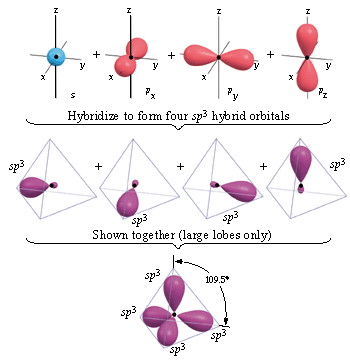 Carbon    1s22s22p2
Carbon could only make two bonds
if no hybridization occurs.  However,
carbon can make four equivalent bonds.
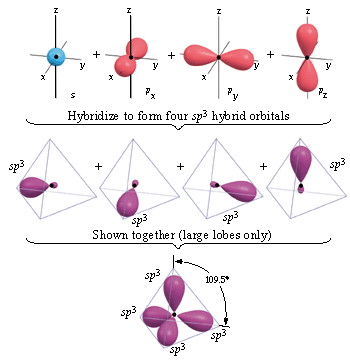 Energy
px
py
pz
sp3
s
C atom of CH4 orbital diagram
Brown, LeMay, Bursten, Chemistry The Central Science, 2000, page 321
promote
hybridize
F
3d
five sp3d orbitals
Ba
F
P
F
Be
F
A
Be
F
Be
Ba
Hybridization Involving d Orbitals
3s            3p                       3d                          3s            3p                       3d
unhybridized P atom
P = [Ne]3s23p3
vacant d orbitals
degenerate
orbitals

(all EQUAL)
Trigonal bipyramidal
promote
hybridize
H
H
C
C
H
H
H
H
H
H
s
s
C
s
C
C
C
s
s
H
H
H
H
Two lobes of
one p bond
Multiple Bonds
2s            2p                    2s            2p                           sp2                2p
C2H4, ethene
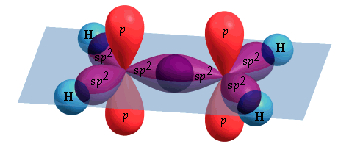 one s bond and one p bond
Brown, LeMay, Bursten, Chemistry The Central Science, 2000, page 325-326
C
C
H
p
p
H
sp2
sp2
sp2
sp2
sp2
sp2
H
H
p
p
promote
hybridize
H
H
C
C
H
H
H
H
H
H
s
s
C
s
C
C
C
s
s
H
H
H
H
Two lobes of
one p bond
Multiple Bonds
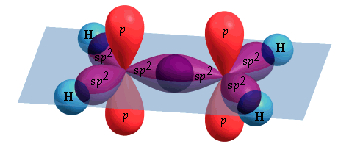 2s            2p                    2s            2p                           sp2                2p
C2H4, ethene
one s bond and one p bond
Brown, LeMay, Bursten, Chemistry The Central Science, 2000, page 325-326
p bond
Internuclear axis
p
p
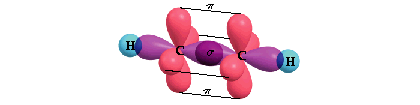 Brown, LeMay, Bursten, Chemistry The Central Science, 2000, page 326
H
H
C
C
H
C
C
C
H
H
C
H
s bonds
C6H6 = benzene
Brown, LeMay, Bursten, Chemistry The Central Science, 2000, page 329
2p atomic orbitals
Brown, LeMay, Bursten, Chemistry The Central Science, 2000, page 329
H
H
C
C
H
C
C
C
H
H
C
H
s bonds     and      p bonds
Brown, LeMay, Bursten, Chemistry The Central Science, 2000, page 329
H
H
C
C
H
H
C
C
C
C
H
H
C
C
H
H
s bonds
Brown, LeMay, Bursten, Chemistry The Central Science, 2000, page 329
H
H
C
C
H
H
C
C
C
C
H
H
C
C
H
H
s bonds
Brown, LeMay, Bursten, Chemistry The Central Science, 2000, page 329
2  NO2
O
O
N
N
O
O
red-brown
colorless
hn
N2O4
nitrogen dioxide
dinitrogen tetraoxide
(free radical)
O
O
N
N
O
O
Energy-level diagram for (a) the H2 molecule and (b) the hypothetical He2 molecule
(a)
s*1s
1s
1s
Energy
H atom
H atom
s1s
H2 molecule
(b)
s*1s
1s
1s
Energy
He atom
He atom
s1s
He2 molecule
Brown, LeMay, Bursten, Chemistry The Central Science, 2000, page 332
Bond Order
Bond order = ½ (# or bonding electrons - # of antibonding electrons)
A bond order of 1 represents a single bond,

  A bond order of 2 represents a double bond,

  A bond order of 3 represents a triple bond.



  A bond order of 0 means no bond exists.
Because MO theory also treats molecules with an odd number of electrons, 
Bond orders of 1/2 , 3/2 , or 5/2 are possible.
Energy-level diagram for the Li2 molecule
s*2s
Li = 1s22s1
2s1
2s1
Energy
s2s
s*1s
1s2
1s2
Li
Li
s1s
Li2
Brown, LeMay, Bursten, Chemistry The Central Science, 2000, page 334
Energy-level diagram for molecular orbitals 
of second-row homonuclear diatomic molecules.
s*2p
p*2p
2p
2p
p2p
s2p
s*2s
2s
2s
s2s
Brown, LeMay, Bursten, Chemistry The Central Science, 2000, page 337
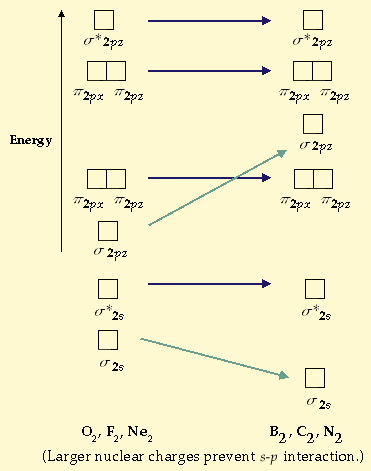 Brown, LeMay, Bursten, Chemistry The Central Science, 2000, page 338
p2p
Energy of 
molecular orbitals
Increasing 2s – 2p interaction
s2p
s*2s
s2s
O2, F2, Ne2
B2, C2, N2
Brown, LeMay, Bursten, Chemistry The Central Science, 2000, page 338
Small 2s – 2p interaction
Large 2s – 2p interaction
N2
Ne2
B2
C2
O2
F2
s*2p
s*2p
p*2p
p*2p
s2p
p2p
p2p
s2p
s*2s
s*2s
s2s
s2s
1                   2                  3                                2                  1                   0
Bond order

Bond enthalpy 
(kJ/mol)

Bond length 
(angstrom)

Magnetic 
behavior
290                   620                    941                                      495                    155                     -----
1.59                 1.31                   1.10                                     1.21                   1.43                    -----
Paramagnetic                 Diamagnetic               Diamagnetic                                        Paramagnetic                Diamagnetic                     _____
Brown, LeMay, Bursten, Chemistry The Central Science, 2000, page 339
Magnetic Properties of a Sample
PARAMAGNETISM 
	– molecules with one or more unpaired electrons are attracted
	    into a magnetic field.  (appears to weigh MORE in a magnetic field)
DIAMAGNETISM 
	– substances with no unpaired electrons are weakly repelled from 
                  a magnetic field.  (appears to weigh LESS in a magnetic field)
sample
S
S
S
N
N
N
Experiment for determining the magnetic properties of a sample
When a field is applied, a diamagnetic
sample tends to move out of the field
and appears to have a lower mass.
A paramagnetic sample is drawn
into the field and thus appears to 
gain mass.
The sample is first weighed in 
the absence of a magnetic field.
Paramagnetism is a much stronger effect than is diamagnetism.
Brown, LeMay, Bursten, Chemistry The Central Science, 2000, page 339
sample
S
S
N
N
Experiment for determining the magnetic properties of a sample
When a field is applied, a diamagnetic
sample tends to move out of the field
and appears to have a lower mass.
A paramagnetic sample is drawn
into the field and thus appears to 
gain mass.
The sample is first weighed in 
the absence of a magnetic field.
Paramagnetism is a much stronger effect than is diamagnetism.
Brown, LeMay, Bursten, Chemistry The Central Science, 2000, page 339
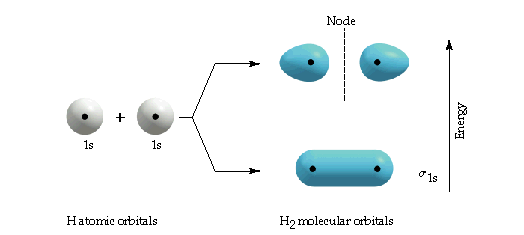 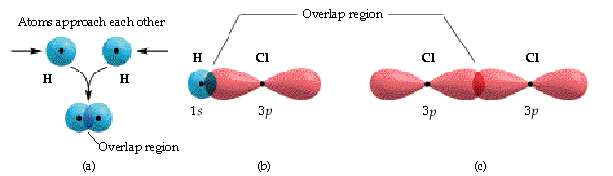 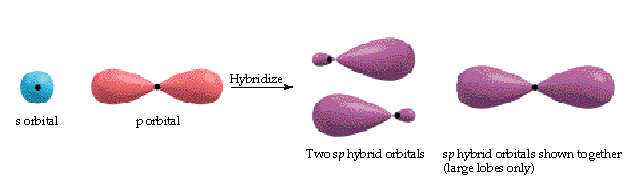 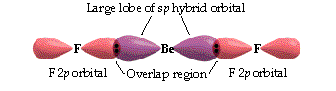 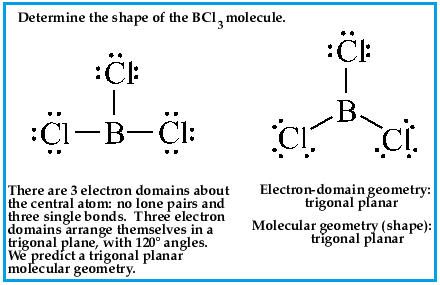 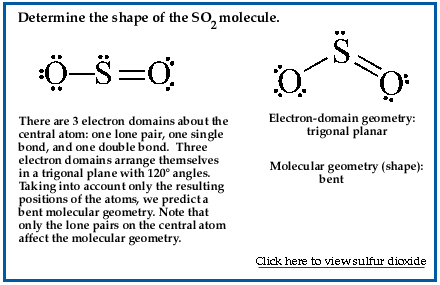 Electron Domains
Lone Pair     Single bond     Double bond     Triple bond
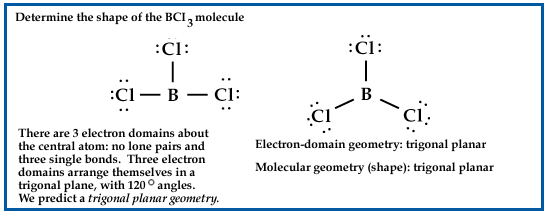 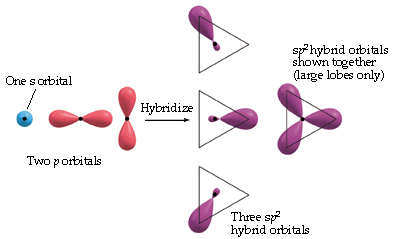 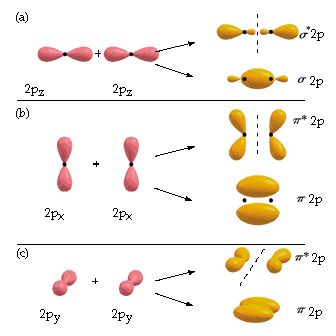 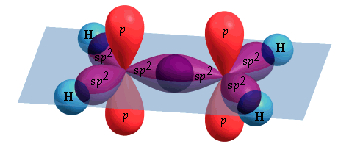 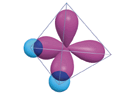 Review: Molecular Geometry
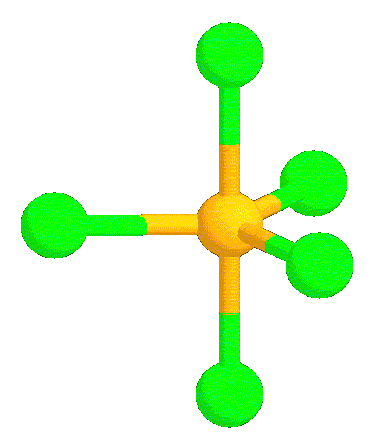 Courtesy Christy Johannesson www.nisd.net/communicationsarts/pages/chem
VSEPR Theory
Valence Shell Electron Pair Repulsion Theory
Electron pairs orient themselves in order to minimize repulsive forces.
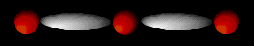 Courtesy Christy Johannesson www.nisd.net/communicationsarts/pages/chem
Lone pairs repel more strongly than bonding pairs!!!
VSEPR Theory
Types of e- Pairs
Bonding pairs - form bonds
Lone pairs - nonbonding electrons
Courtesy Christy Johannesson www.nisd.net/communicationsarts/pages/chem
Bond Angle
VSEPR Theory
Lone pairs reduce the bond angle between atoms.
Courtesy Christy Johannesson www.nisd.net/communicationsarts/pages/chem
Know the 7 common shapes 
& their bond angles!
Determining Molecular Shape
Draw the Lewis Diagram.
Tally up e- pairs on central atom.
- double/triple bonds = ONE pair
Shape is determined by the # of bonding pairs and lone pairs.
Courtesy Christy Johannesson www.nisd.net/communicationsarts/pages/chem
B
A
B
BeH2
Common Molecular Shapes
2 total
2 bond
0 lone
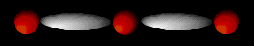 LINEAR
180°
Courtesy Christy Johannesson www.nisd.net/communicationsarts/pages/chem
B
A
B
B
BF3
Common Molecular Shapes
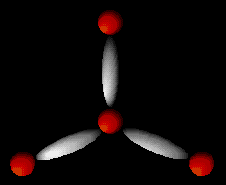 3 total
3 bond
0 lone
TRIGONAL PLANAR
120°
Courtesy Christy Johannesson www.nisd.net/communicationsarts/pages/chem
B
A
B
B
B
CH4
Common Molecular Shapes
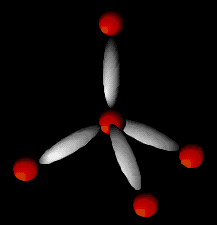 4 total
4 bond
0 lone
TETRAHEDRAL
109.5°
Courtesy Christy Johannesson www.nisd.net/communicationsarts/pages/chem
NH3
Common Molecular Shapes
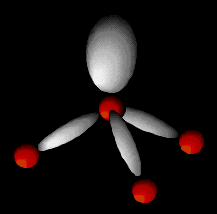 4 total
3 bond
1 lone
TRIGONAL PYRAMIDAL
107°
Courtesy Christy Johannesson www.nisd.net/communicationsarts/pages/chem
H2O
Common Molecular Shapes
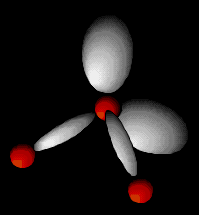 4 total
2 bond
2 lone
BENT
104.5°
Courtesy Christy Johannesson www.nisd.net/communicationsarts/pages/chem
Ba
PCl5
Be
A
Be
Be
Ba
Common Molecular Shapes
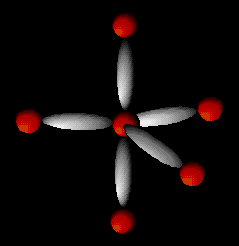 5 total
5 bond
0 lone
TRIGONAL BIPYRAMIDAL
120°/90°
Courtesy Christy Johannesson www.nisd.net/communicationsarts/pages/chem
SF6
B
B
B
A
B
B
B
Common Molecular Shapes
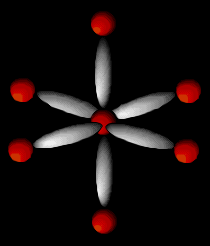 6 total
6 bond
0 lone
OCTAHEDRAL
90°
Courtesy Christy Johannesson www.nisd.net/communicationsarts/pages/chem
F  P  F
F
Examples
PF3
4 total
3 bond
1 lone
TRIGONAL PYRAMIDAL
107°
Courtesy Christy Johannesson www.nisd.net/communicationsarts/pages/chem
O   C   O
Examples
CO2
2 total
2 bond
0 lone
LINEAR
180°
Courtesy Christy Johannesson www.nisd.net/communicationsarts/pages/chem